Six SigmaDMAIC Process
Lean Six Sigma Training

Satish Nargundkar
Key Roles
The Boss
Champion 
Senior Manager, 
Signs off on project

Master Black Belt 
Consulting role across many projects

Black Belt 
Project Lead

Green Belt 
Has basic knowledge of the DMAIC process.
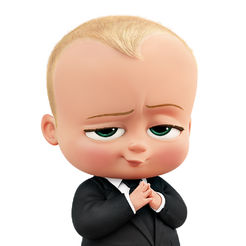 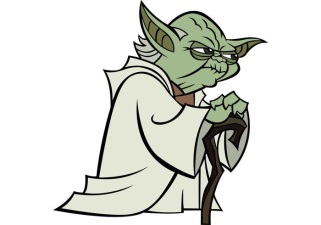 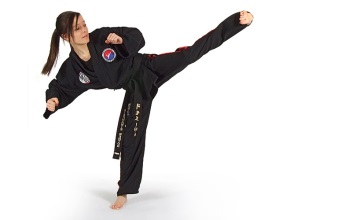 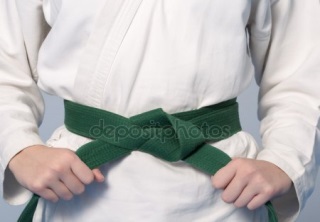 Before Starting the Project
The Voice!
VOC  
VOE  
VOP 

Analysis
Standard Reports
Segmentation (drill down) 
Time Series, Cross-section
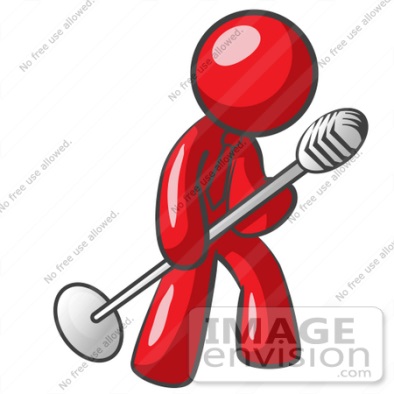 The Define Phase
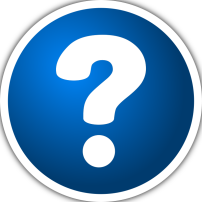 SMART Objective (y) 				
Specific, Measurable, Achievable, 
	Relevant, Time-based

Process Flowchart
Map the current process


Estimated Benefits
If target achieved, what are the benefits?

Project Charter
Problem Statement, SMART Objective,
Team Members & Roles, Estimated Benefits.
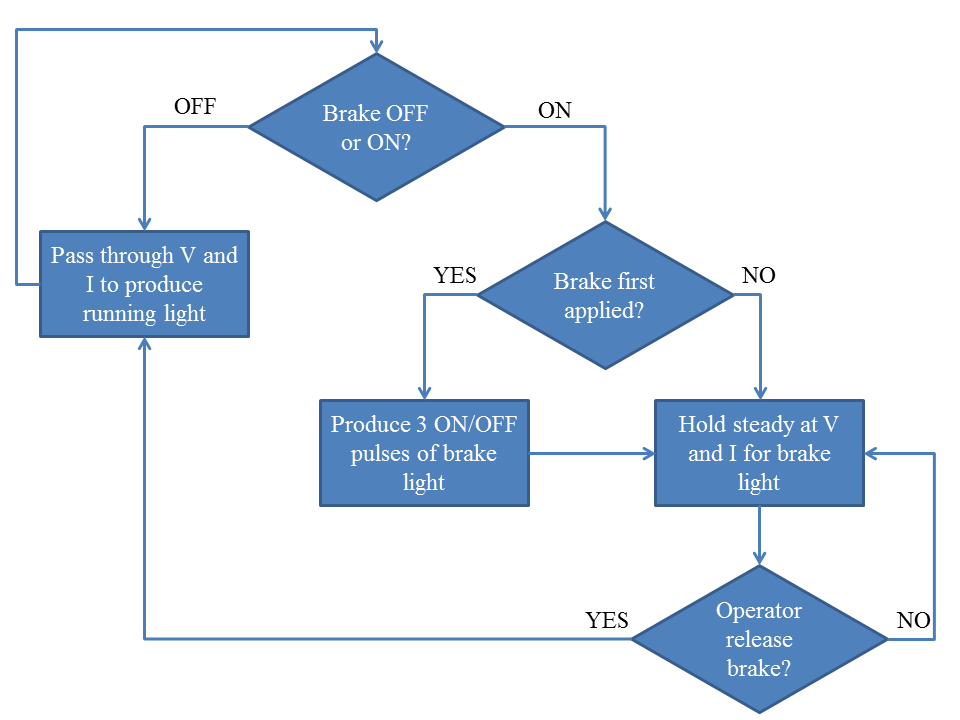 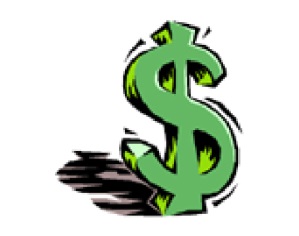 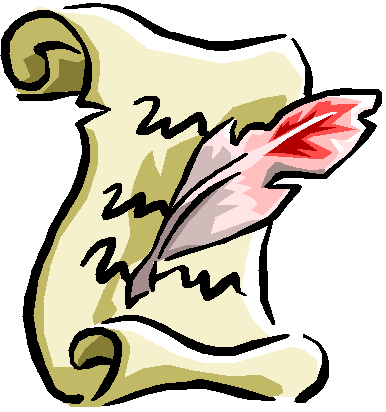 Define: Basic Analysis
Descriptive analysis of y
Mean, Standard Deviation

Histogram, Time Series Chart






Break down by segments
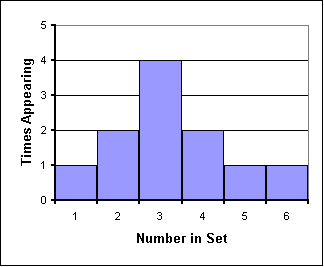 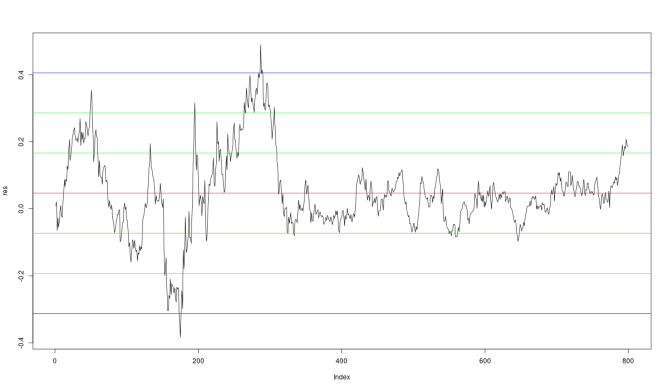 The Measure Phase
Potential Causes of y (the Xs)
Fishbone (Ishikawa) Diagram 







Collect data on the Xs
Descriptive analysis of Xs
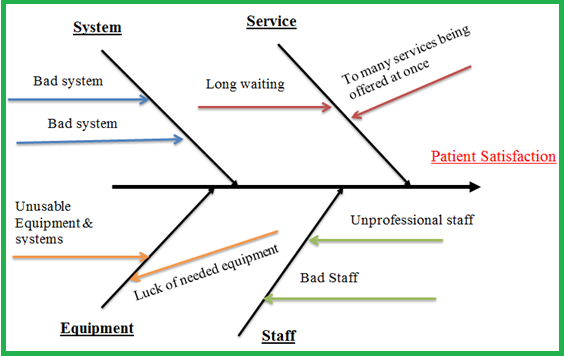 The Analyze Phase
Relate each X to Y
Scatterplots, Correlations

Find most important Xs
(analyze all Xs simultaneously)
Regression 
Delphi method
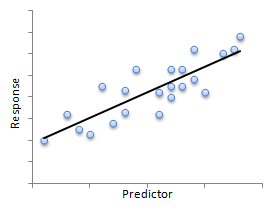 The Improve Phase
Implement changes
Measure improvement
Hypothesis tests to prove significant change
Tests for Means, Proportions
Tests for Variances
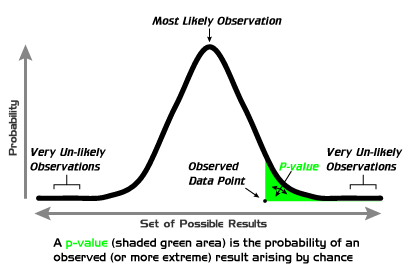 The Control Phase
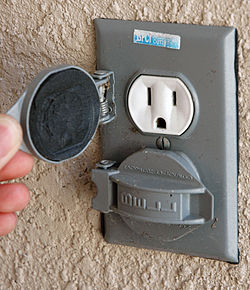 Sustaining the improvement
New SOPs
Error Proofing
Checklists
Control Charts
Other Monitoring
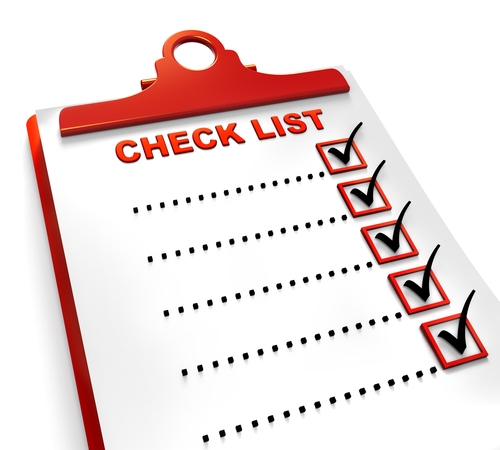 Celebrate!